Ukraine’s Patronal Democracy and the Russian Invasion in the Light of Post-Communist Regimes
Bálint Magyar, Bálint Madlovics
CEU Democracy Institute
Uzhhorod National University, November 9, 2023
7
1
of linear progress towards liberal democracies after the change of the political regimes in 1989-1990;
that any regime can be built on any kind of ruins of communist dictatorships.
Illusion
Transitional systems or terminal stations?
The Democracy—Dictatorship Axis
Transitology is replaced by hybridology:
First categorization: Larry Diamond, “Thinking About Hybrid Regimes,” Journal of Democracy 13, no. 2 (April 2002): 21.
Second categorization: Marc Morjé Howard and Philip G. Roessler, “Liberalizing Electoral Outcomes in Competitive Authoritarian Regimes,” American Journal of Political Science 50, no. 2 (April 1, 2006): 367
Third categorization: János Kornai, “The System Paradigm Revisited,” Acta Oeconomica 66, no. 4 (1, 2016): 565
To understand post-communist regimes, hidden axioms of the mainstream approach have to be dissolved:
Separation of spheres of social action (political, economic, and communal) is completed.
The de jure position of persons and institutions coincide with their de facto position.
The state is an actor pursuing the common good, and either public policy mistakes or corruption cases are not system-constituting elements but simple deviances.
Interpretative Framework of Post-Communist Regimes(combining the political, economic and sociological dimensions)
Estonia
Poland
China
Romania
Georgia
Macedonia
Ukraine
Russia
Kazakhstan
Hungary
Conservative autocracy
Communist dictatorship
Liberal democracy
Market-exploiting dictatorship
Czech Republic
Patronal democracy
Moldova
Patronal autocracy
(Countries depicted as of 2022)
Conceptualization of states subordinated to elite interests: 
the post-communist mafia state
Actor
The ruling elite is neither a neofeudal order nor a neonomenklatura or class,but can be characterized as an adopted political family, because:
different networks of extended personal acquaintance are organized into a single adopted political family (political-economic clan);
not only individuals, but families / adopted families are incorporated; 
it is informal, without formal membership;
it extends over formal institutions;  
it is based on patronal, and not organizational loyalty (there is no free entrance into or free exit from it);
the position within the adopted political family does not converge necessarily with the formal administrative positions;
its power was based on the merger of political and economic “resources”;
it follows the cultural patterns of rule of the patriarchal family or clan.
Action targeting power
Private appropriation of public authority
Patronalization of institutions
Action targeting property
Predatory state
The economy dominated by patronal networks: relational economy
Types and some features of reiderstvo (predation) 
in post-communist regimes
The process of predation: stalking, hunting, consuming
The asset is outside the predator’s ownership orbit (competitive market value)
The asset is inside the predator’s ownership orbit (relational market value)
Market value
Vforecasted
Depends on the amplitude of arbitrariness
Vrelational = Vbooty
Vunmolested
Depends on the amplitude of vulnerability
Vmolested
Consuming phase
Stalking phase
Time
Hunting phase
Legality
The amplitude of arbitrariness
level of collusive corruption
maximum amplitude of arbitrariness
criminal state
captured state
corrupt state
negative
positive
state
nature of state action
nature of state action
D3
D1
D2
D1
N
D3
D2
Main characteristics of the six corruption patterns
Regime trajectories
A
D
B
C
Primary trajectories of post-communist regimes
Conservative autocracy
Communist dictatorship
Liberal democracy
Patronal democracy
Market-exploiting dictatorship
Patronal autocracy
A
B
Secondary trajectories of post-communist regimes
Conservative autocracy
Communist dictatorship
Liberal democracy
Patronal democracy
Market-exploiting dictatorship
Patronal autocracy
C
D
Ukraine:the cyclical character of patronal democracy
Ukraine: regime cycles with color revolutions
1964-1985
1985-1991
1992-1997
2005-2009
2014-
1998-2004
2010-2013
Patronal democracy as an intermediate system
Ideal types of regime cycles from different levels of autocratic change
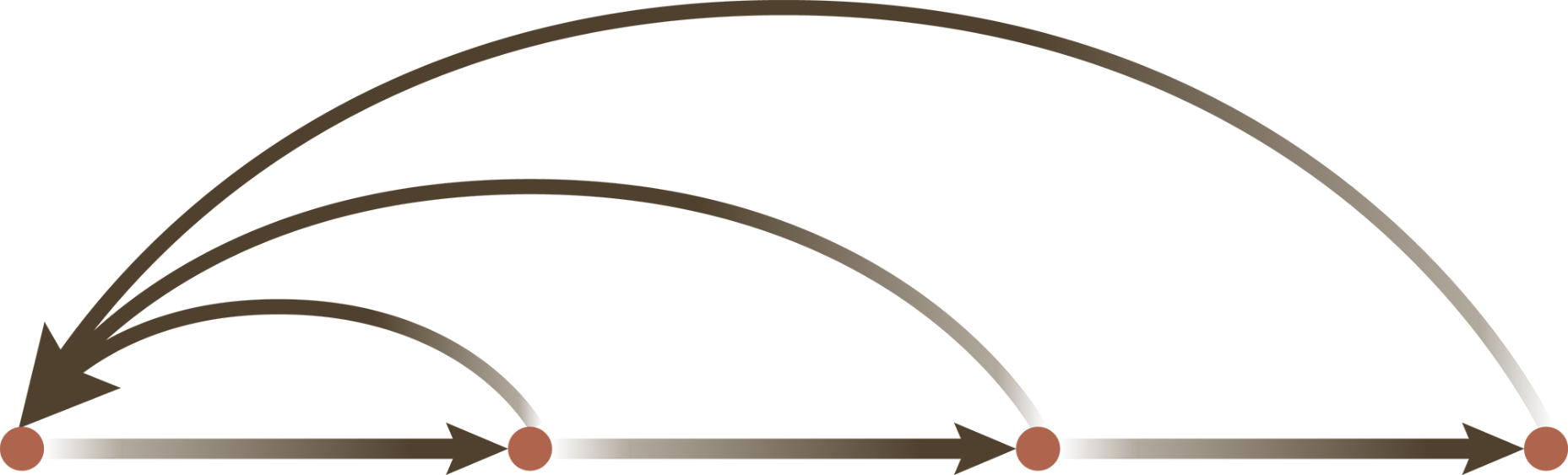 Extra-electoral restitution
Electoral/extra-electoral restitution
Electoral correction
Autocratic attempt
Autocratic breakthrough
Autocratic consolidation
Democratic transformationwithout anti-patronal transformation
Anti-democratic transformation(autocratic attempt)
Democratic transformation(„color revolution”)
Adm.
Law e.
Cult.
Media
Admin.
Econ.
The cycles of elite structures
Anti-democratic transformation(autocratic attempt)
Law e.
Econ.
Pol. (opp.)
Pol. (ruling)
Patronal democracy
Patronal autocracy
Democratic transformation(„color revolution”)
Media
Cult.
Pol. (ruling)
Pol. (opposition)
Targeting, institutionalization, and effect ofanti-corruption policies in Ukraine
Note: “-” means no targeting, “+” means targeting, “++” means targeting with institutionalization, “+++” means targeting with institutionalization and effect.
Based on Oksana Huss (2023).
Ukrainian law on oligarchs (09/2021)
Definition of oligarch: “олігархом є людина, яка «має значну економічну або політичну вагу в суспільному житті»”, i.e.,a person who has significant economic or political weight in public life
Operationalization: 3 of 4 criteria
participation in political life
significant influence on the media
owner of a monopoly
owner of assets worth more than 1m times the Ukrainian living wage
 13 oligarchs in Ukraine according to National Security and Defense Council of Ukraine (RNBO)
Based on Inna Melnykovska’s presentation at CEU Invisible University (November 2022).
Separation of resources of power ina patronal autocracy
Zelensky’s non-patronal pyramid in the war
Based on Mikhail Minakov (2023).
The possible trajectories of post-war Ukraine
Anti-patronal + democratic transformation
Anti-patronal but no democratic transformation
Thank you for your attention.
https://www.postcommunistregimes.com
7
1